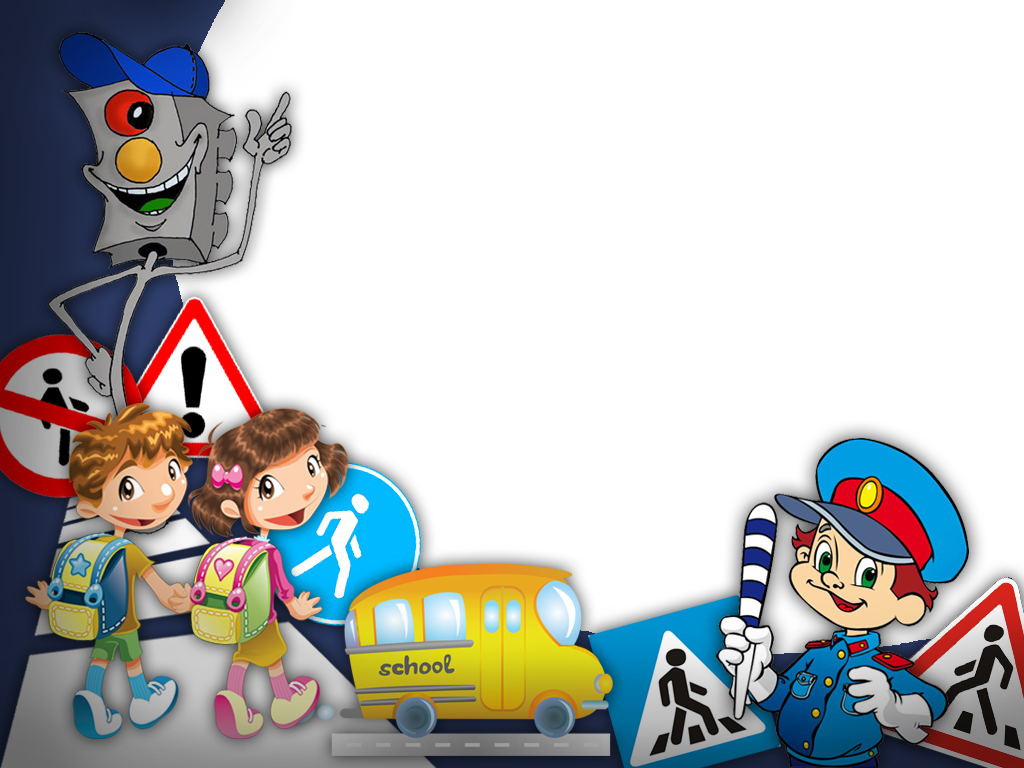 БЕЗОПАСНЫЙ МАРШРУТ ДОШКОЛЬНИКА
МБДОУ детский сад «Аленушка»
(с. Новиковка)
Нормативно –методическое объединение:
1.Федеральная целевая программа повышения безопасности дорожного движения 2011-2020 гг.
2.Устав Муниципального бюджетного дошкольного образовательного учреждения детского сада «Алёнушка».
3.Как обеспечить безопасность дошкольников К. Ю. Белая, Л. В. Куцакова.
4.Безопасность В. А. Деркунская, А.Г. Гогоберидзе
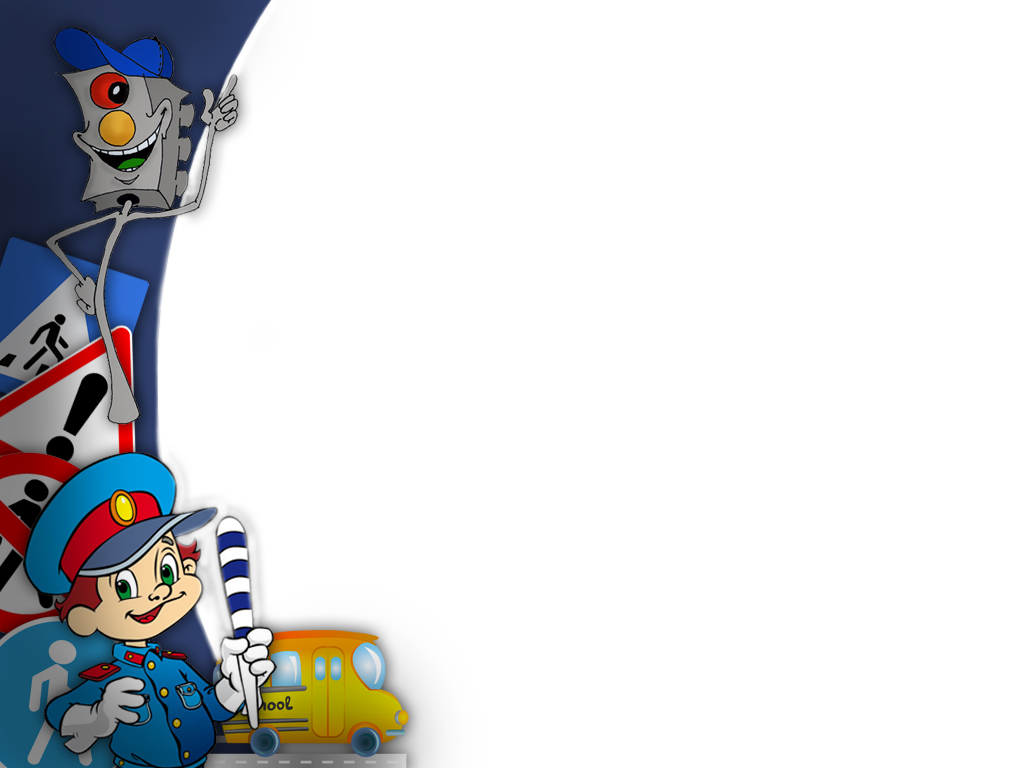 Вид презентацииПознавательно-игроваяЦель :снижение дорожно-транспортного травматизма среди детей дошкольного возраста путем повышения  уровня знаний правил дорожного движения и культуры поведения на дороге.
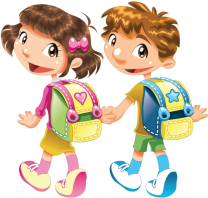 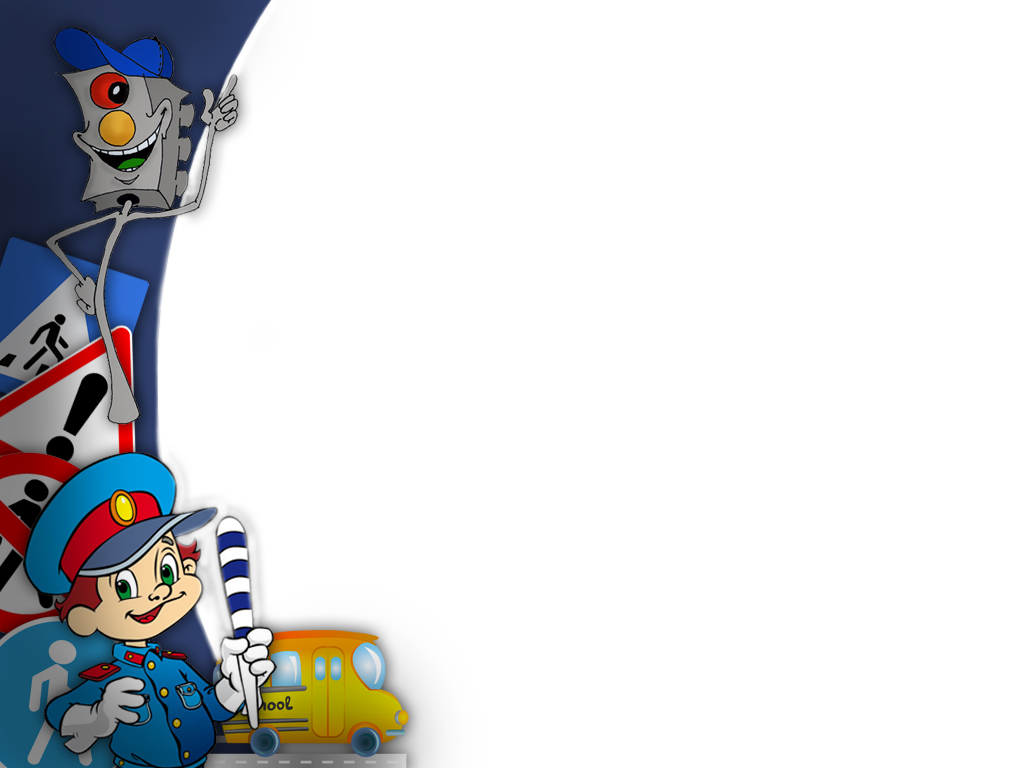 Задачи:
Формирование у детей навыков  осознанного безопасного поведения на улицах  села;Усвоение детьми первоначальных знаний о правилах безопасного поведения на улице;Совершенствование навыков ориентации в пространстве;Формирование реакции, способности предвидеть возможную опасность, умение выбрать правильное решение в условиях дорожного движения;Формирование у дошкольников правил дорожной грамотности, как составной части общей культуры ребенка
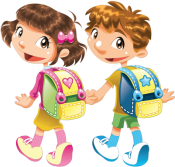 Принципы построения :Принцип интеграции образовательных областей в соответствии с возрастными, полоролевыми возможностями и особенностями детей;Комплексно-тематический принцип;Решение поставленных задач предусматривается в совместной деятельности взрослого и детей, в самостоятельной деятельности детей, при проведении режимных моментов;Принцип доступности, последовательности и систематичности.
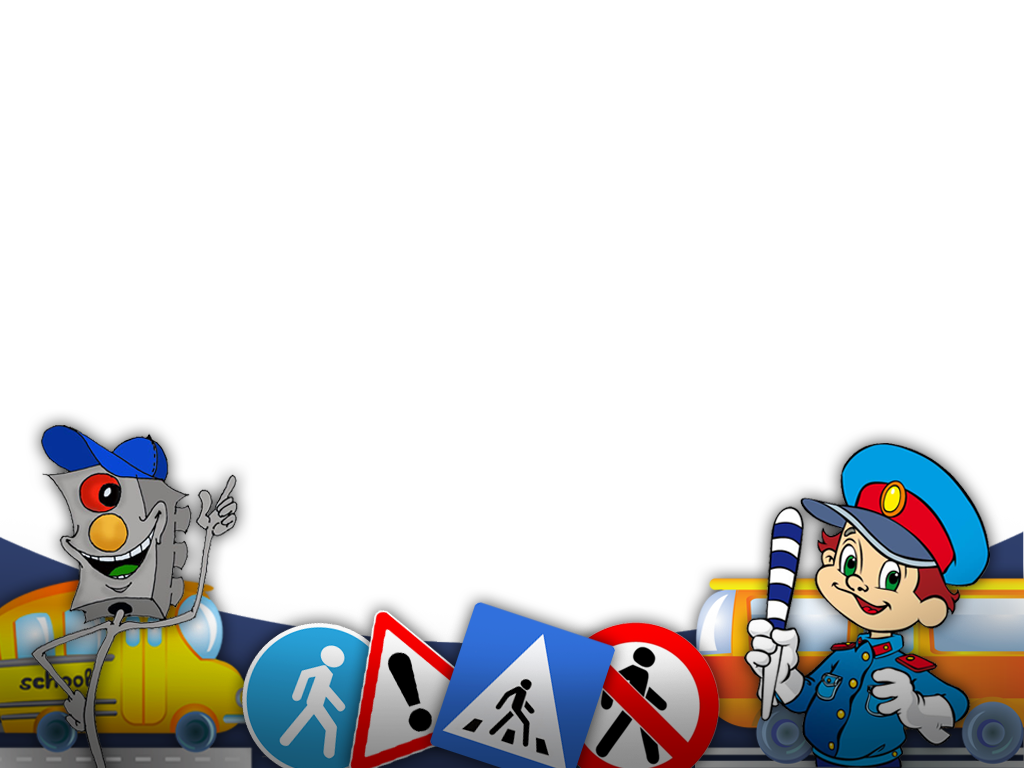 Формы совместной деятельности взрослого и ребенка, самостоятельной деятельности детей
Игровая  - дидактические игры, сюжетно-ролевые игры
 Коммуникативная – беседы, ситуативный разговор,   загадки
Трудовая – формирование представлений о труде, профессиях, совместные действия, поручения
Двигательная –  подвижные игры, прогулки, игровые упражнения, соревнования
Познавательно-исследовательская – наблюдение, решение проблемных ситуаций, моделирование, рассматривание иллюстраций, викторины, демонстрация фильмов, работа с плакатами
Музыкально-художественная – слушание, исполнение, праздники,  развлечения, досуги, импровизация, драматизация
Восприятие художественной литературы – чтение произведений, обсуждение, разучивание
Продуктивная  - рисунок, лепка, аппликация, ручной труд
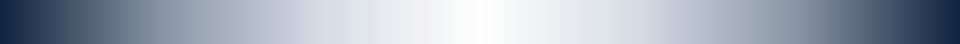 Формы, методы и средства
ознакомления:
Беседа
* Образовательные ситуации
*Элементарные математические представления
*ИЗОдеятельность
* Экскурсии
* Развивающая среда
* Ролевые игры
* Конструктивная деятельность
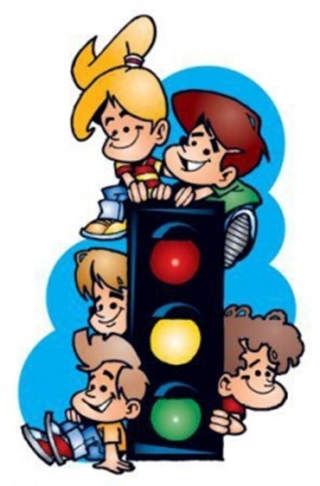 Знакомство с улицей
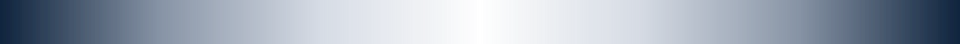 Игра –тренинг
«Мы пешеходы»
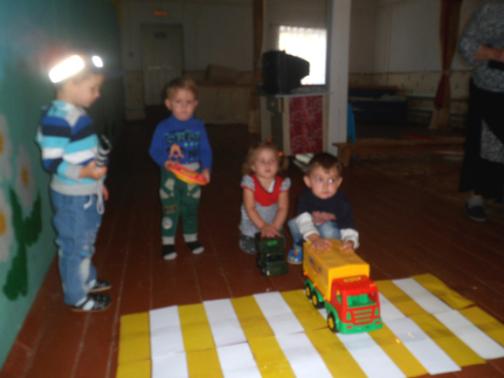 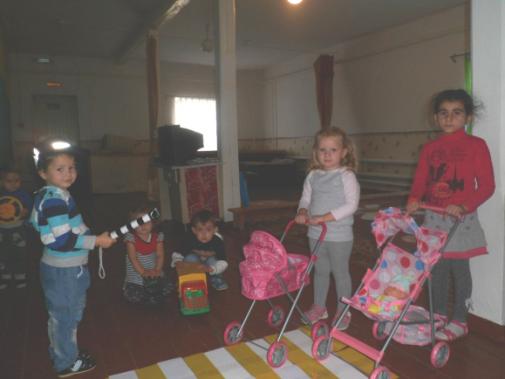 Коммуникативная непосредственная образовательная деятельность
Большое внимание уделяется составлению рассказов: по опорным словам, по серии картинок, на тему «Улица города», «Моя улица», 
«Как я шёл с мамой в детский сад», опираясь на имеющиеся у детей знания о правилах движения и поведения 
пешеходов на улице.
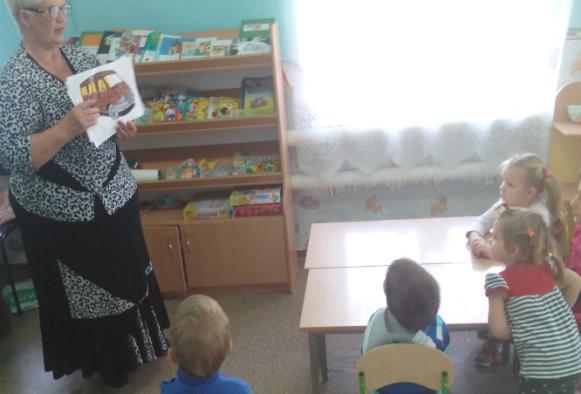 Познавательная деятельность
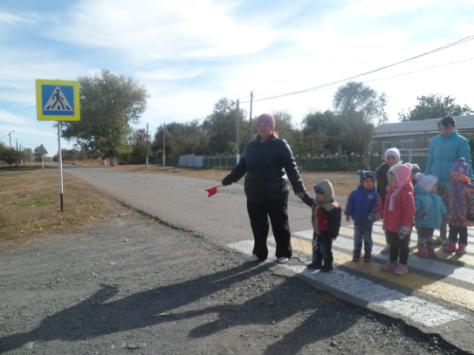 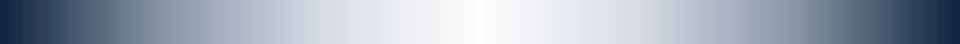 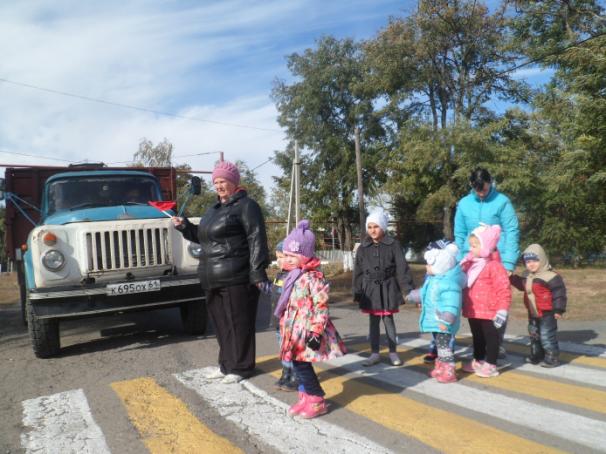 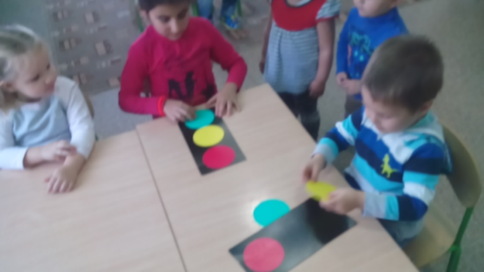 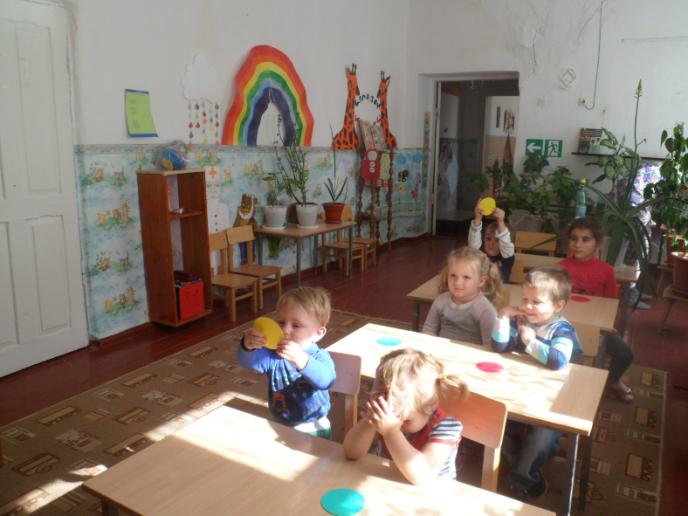 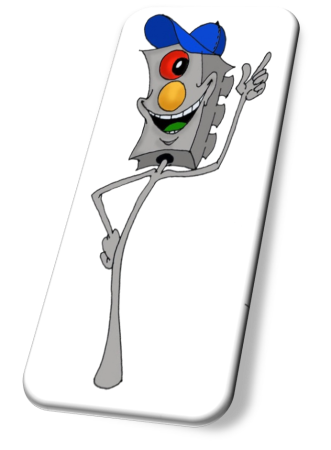 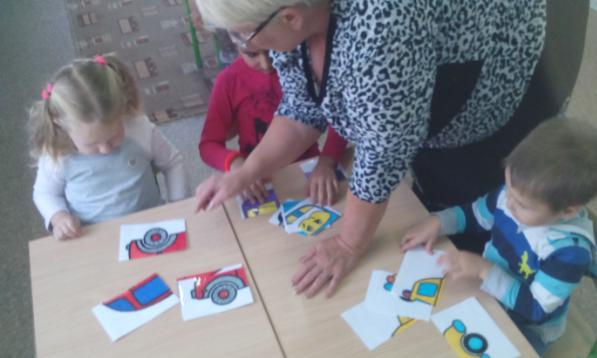 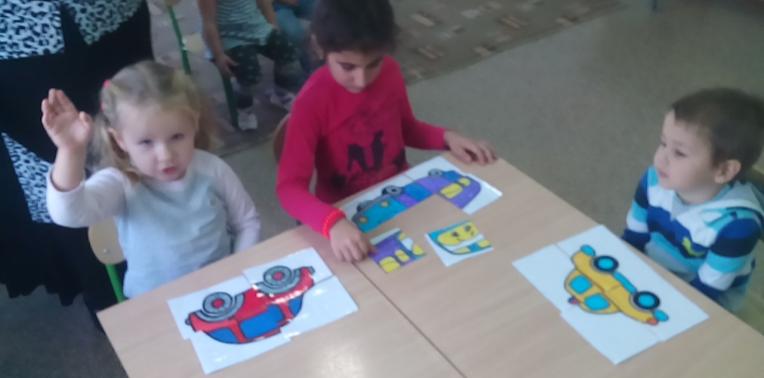 Автогородок
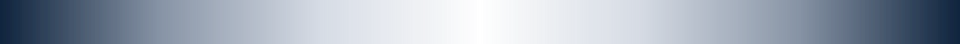 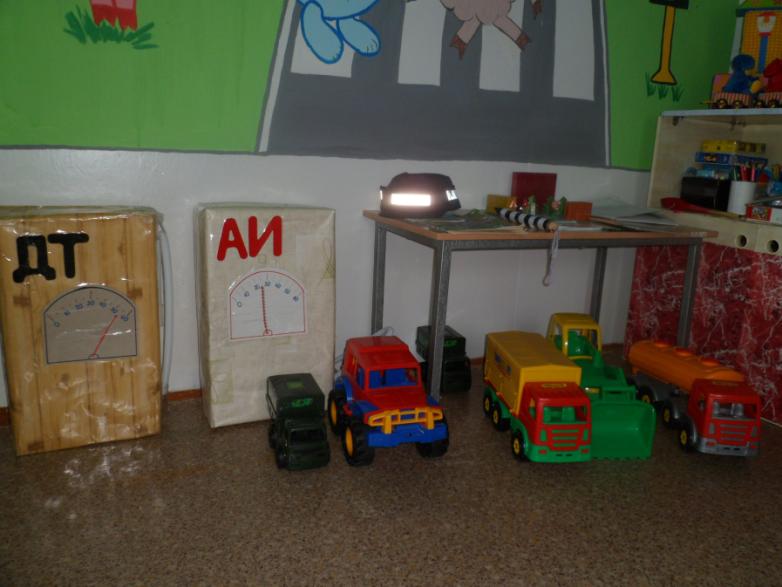 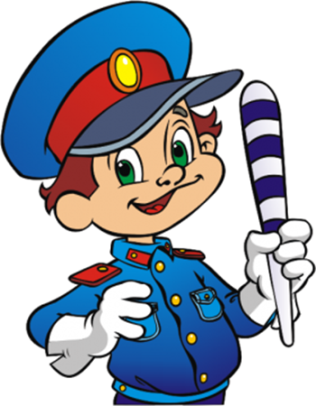 Работа комиссии за безопасность
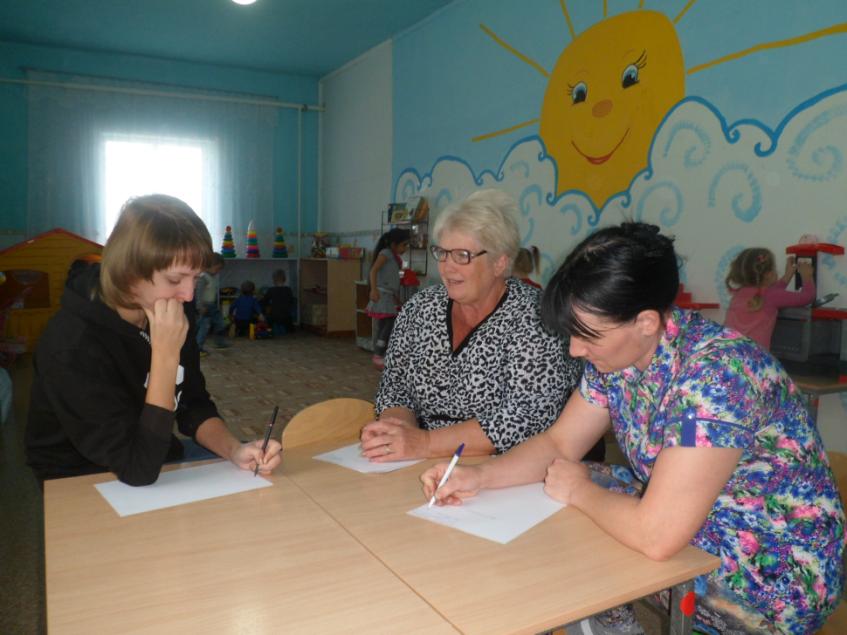 Уголок ПДД
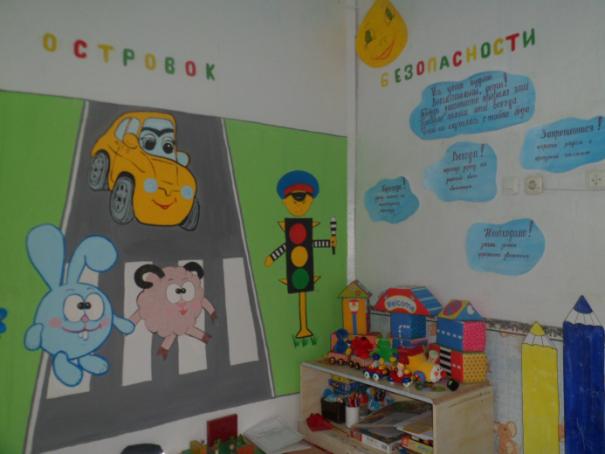 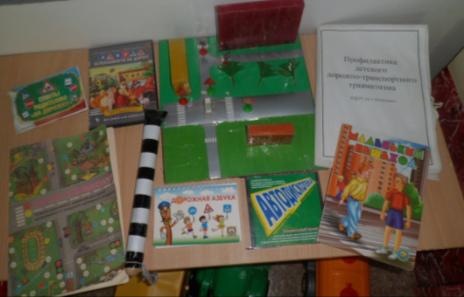 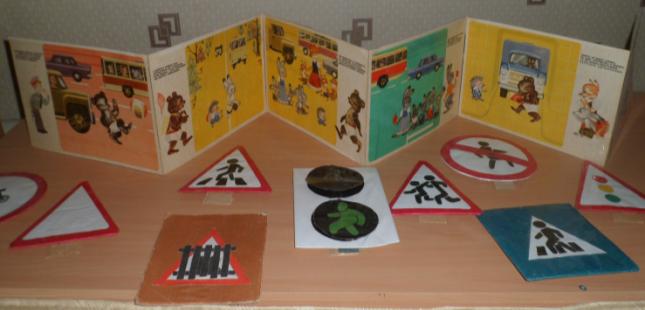 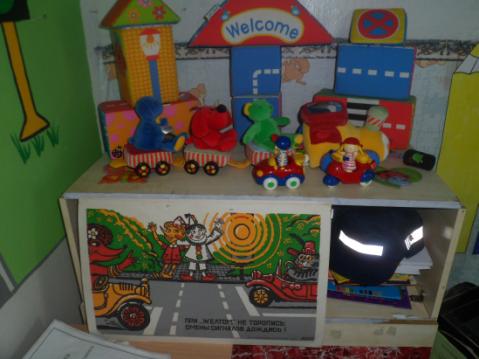 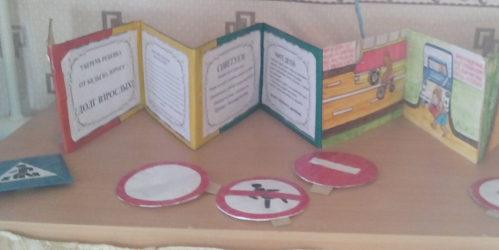 Спасибо за внимание!
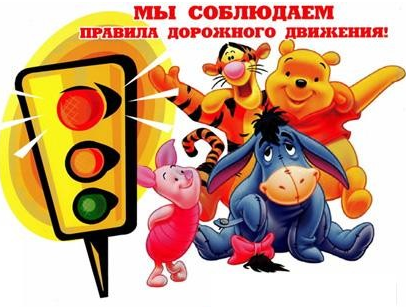